Hoe werkt het oor.
[Speaker Notes: Work through and explain.  Get them to re-explain back.]
GELUID -  HET OOR
2-1-2012
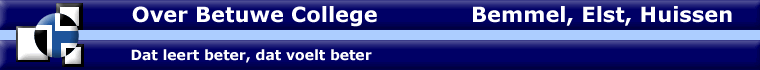 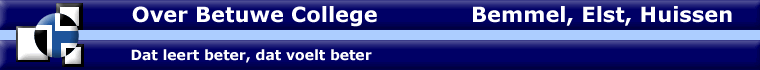 1.Geluidsgolven worden verzameld bij de oorschelp.
6.De oorzenuw geeft het signaal door aan de hersenen.
6
4
1
2
3
5
2.De golven gaan door de gehoorgang.
5.Het slakkenhuis zet trillingen om in een elektrisch signaal.
4.De gehoorbeentjes  versterken de trillingen.
3.Ze laten het trommelvlies trillen.
[Speaker Notes: Reinforcing and provide Framework 8Ld3 sheet which is a cut and stick ear hearing sequence.]
Zet op volgorde
De golven gaan door de gehoorgang.
De oogzenuw geeft het signaal door aan de hersenen.
Ze laten het trommelvlies trillen.
Geluidgolven worden verzameld bij de oorschelp.
De gehoorbeentjes  versterken de trillingen.
Het slakkenhuis zet trillingen om in een elektrisch signaal.
D	A	C	E	F	B
[Speaker Notes: Quick recap quiz]
GELUID -  HET OOR
2-1-2012
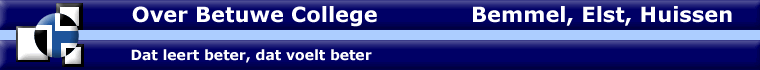 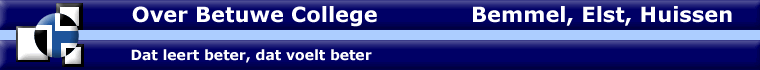 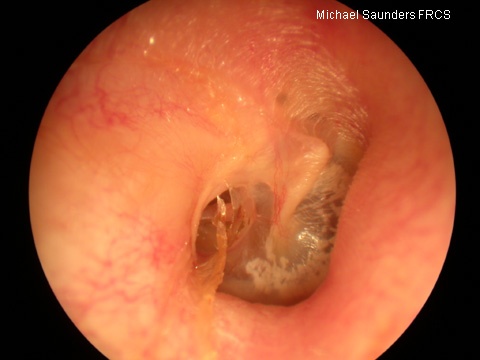 Flattened Cilia
Infectie
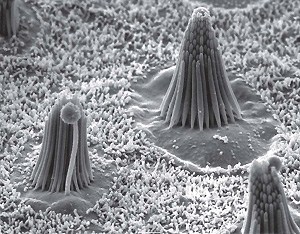 Binnen-
oor
Gehoorbeschadiging
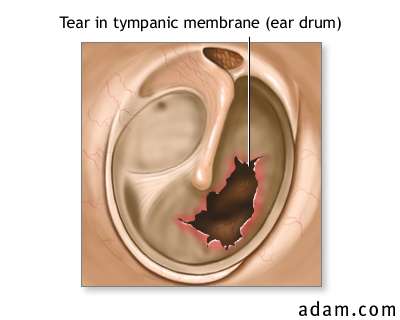 Midden-
oor
Uitwendig 
oor
Beschadigd trommelvlies
Gehoorbeentje 
kleven samen
Teveel oorsmeer
[Speaker Notes: Talk through]
FREQUENTIE
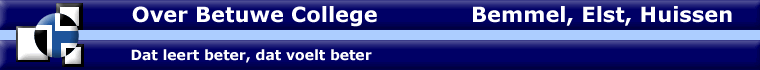 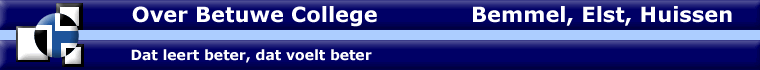 frequentiebereik
Frequentiebereik= Het gebied waar tussen je                de frequentie kan horen.
20Hz – 25.000Hz, voor kinderen.
20Hz – 18.000Hz, voor ouderen
[Speaker Notes: Check out what they can hear at

http://www.freemosquitoringtone.org/

If you dont have a frequency generator at hand.]
FREQUENTIE
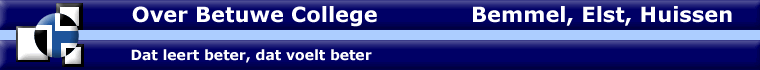 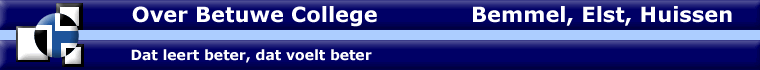 frequentiebereik
Wat hoort bij wat?
Kip
Hond
Muis
Vleermuis
Walvis
1000Hz	to	91,000Hz
125Hz	to	2,000Hz
67Hz		to	45,000Hz
1000Hz	to	123,000Hz
2000Hz	to	110,000Hz
FREQUENTIE
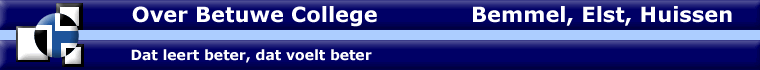 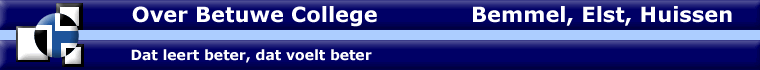 frequentiebereik
67Hz		to	45,000Hz
Hond
Muis
1000Hz	to	91,000Hz
Vleermuis
2000Hz	to	110,000Hz
Walvis
1000Hz	to	123,000Hz
Kip
125Hz	to	2,000Hz
GELUID -  HET OOR
2-1-2012
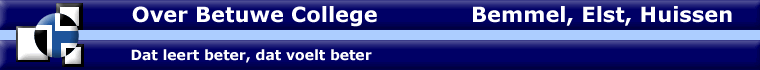 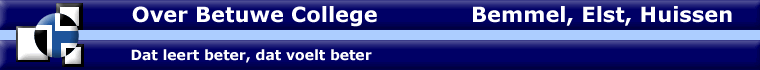 Controleer wat je geleerd hebt.Begrijp je nu:
hoe geluid gemaakt wordt;
hoe geluid bij je oor komt;
hoe het oor werkt?
02/01/2012
Huiswerk
M. opg. 7 t/m 10, 
             13 t/m 15 en 
             18 t/m 20.
Datum: